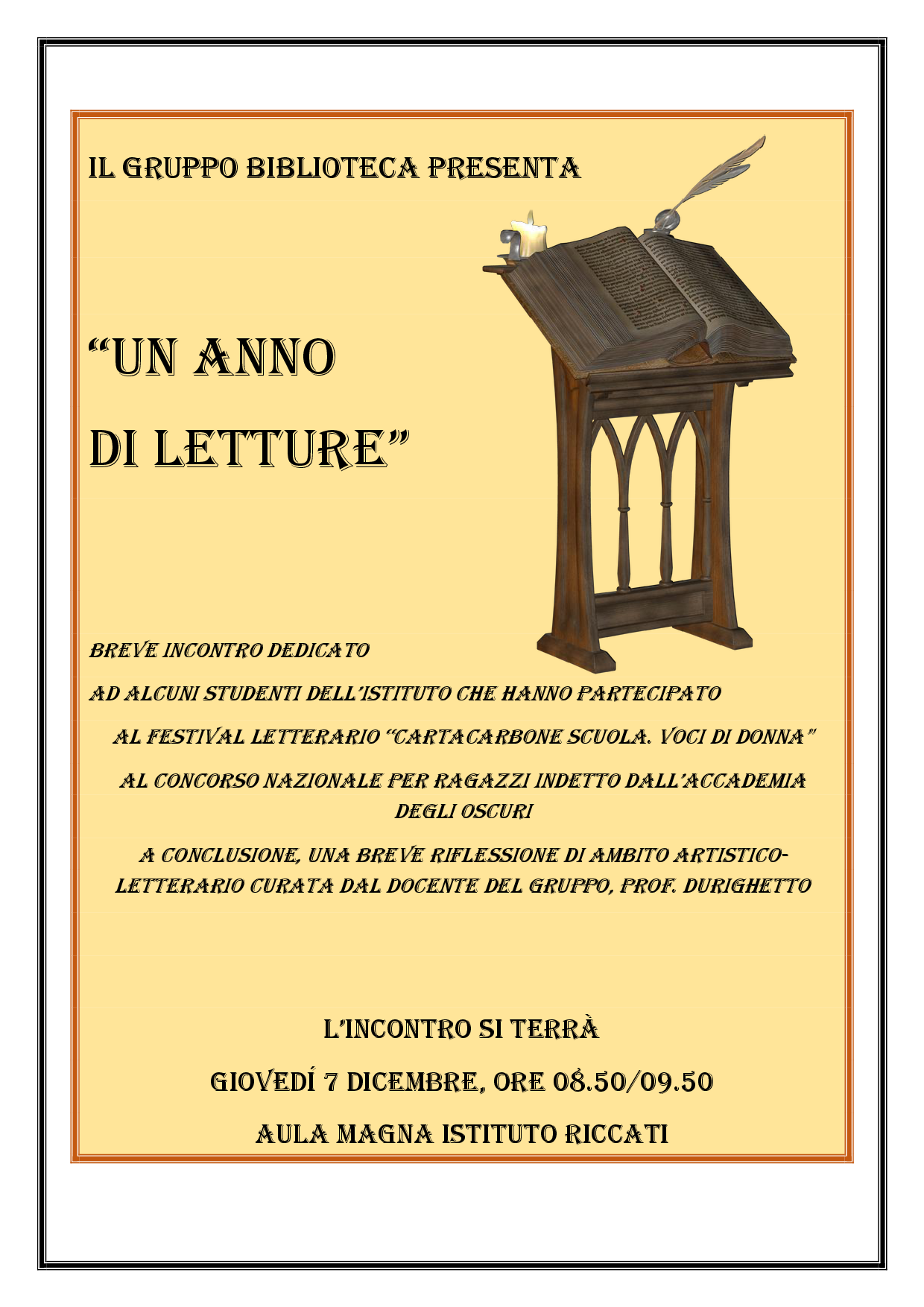 CARTACARBONE
VERONICA FRANCO
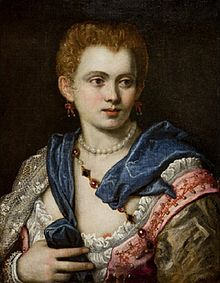 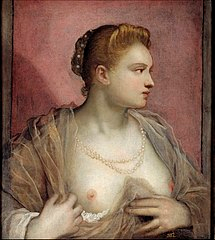 EVELINA CATTERMOLE MANCINI
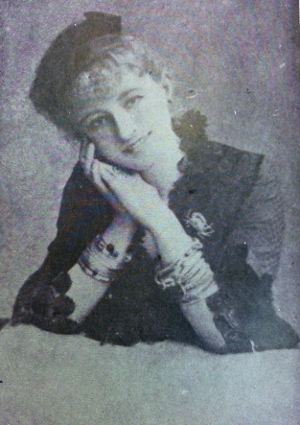 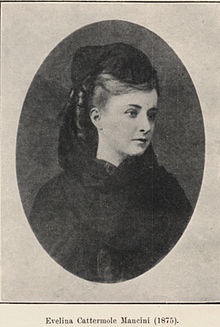 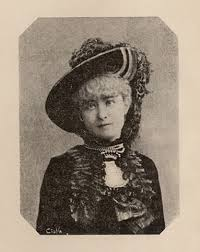 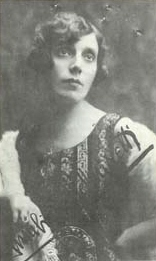 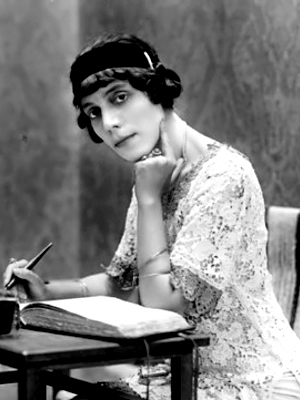 AMALIA GUGLIELMINETTI
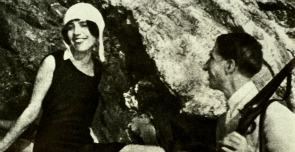 SIBILLA ALERAMO
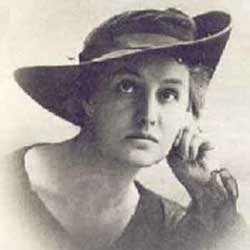 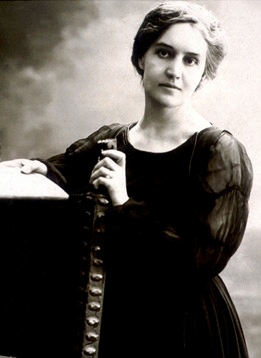 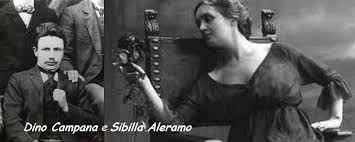 ANTONIA POZZI
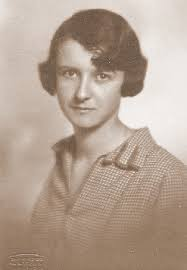 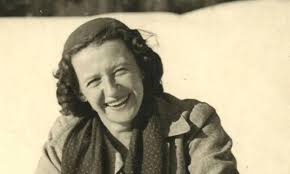 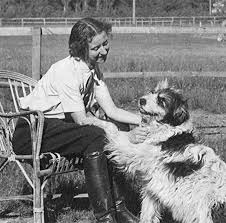 ALDA MERINI
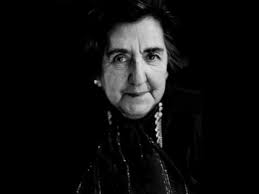 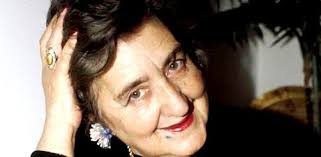 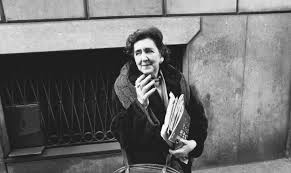 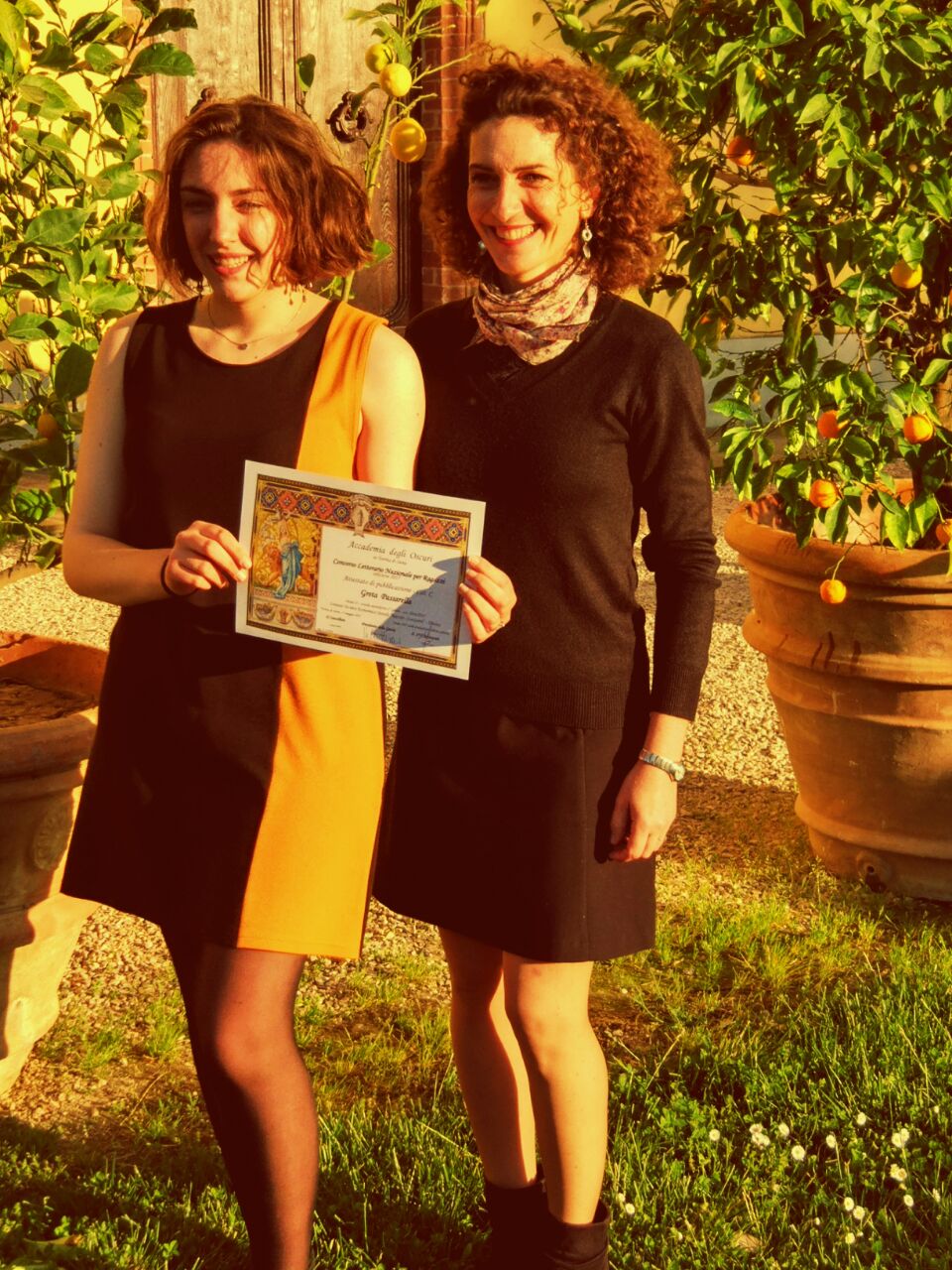 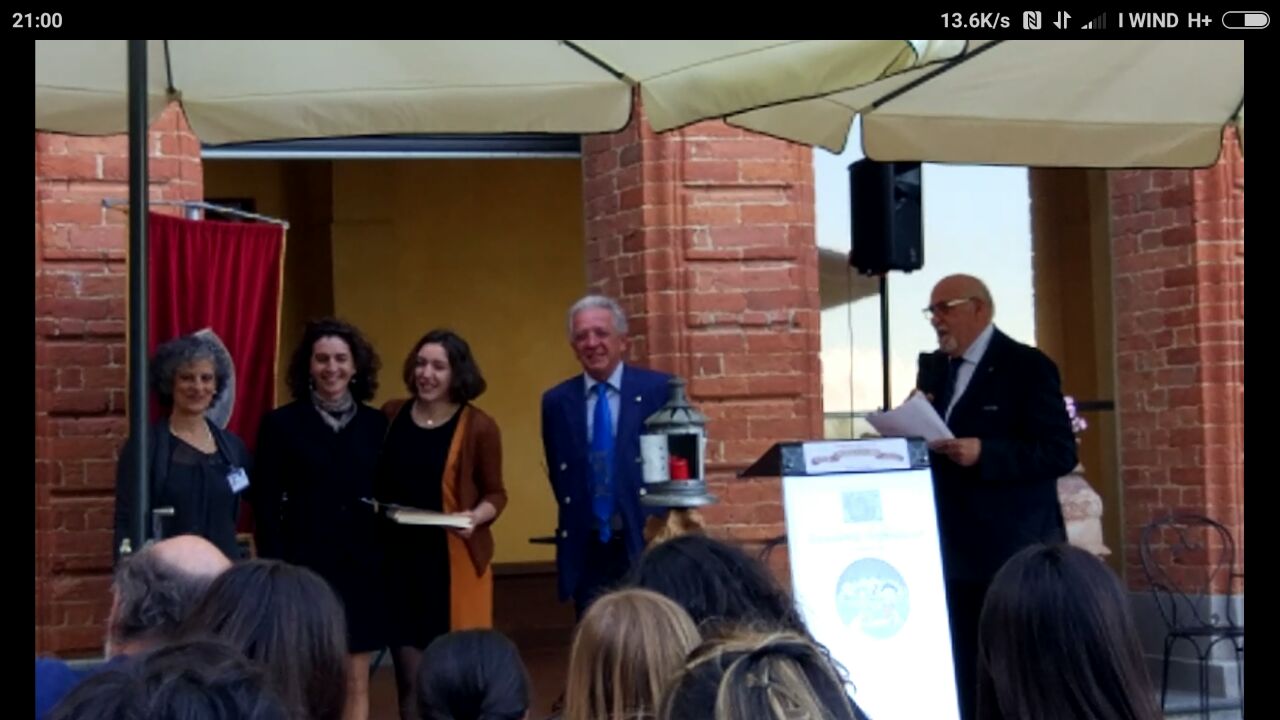 GRETA PASSARELLA
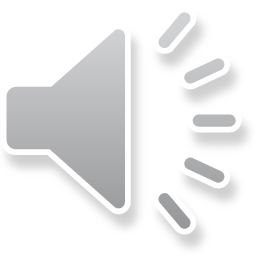 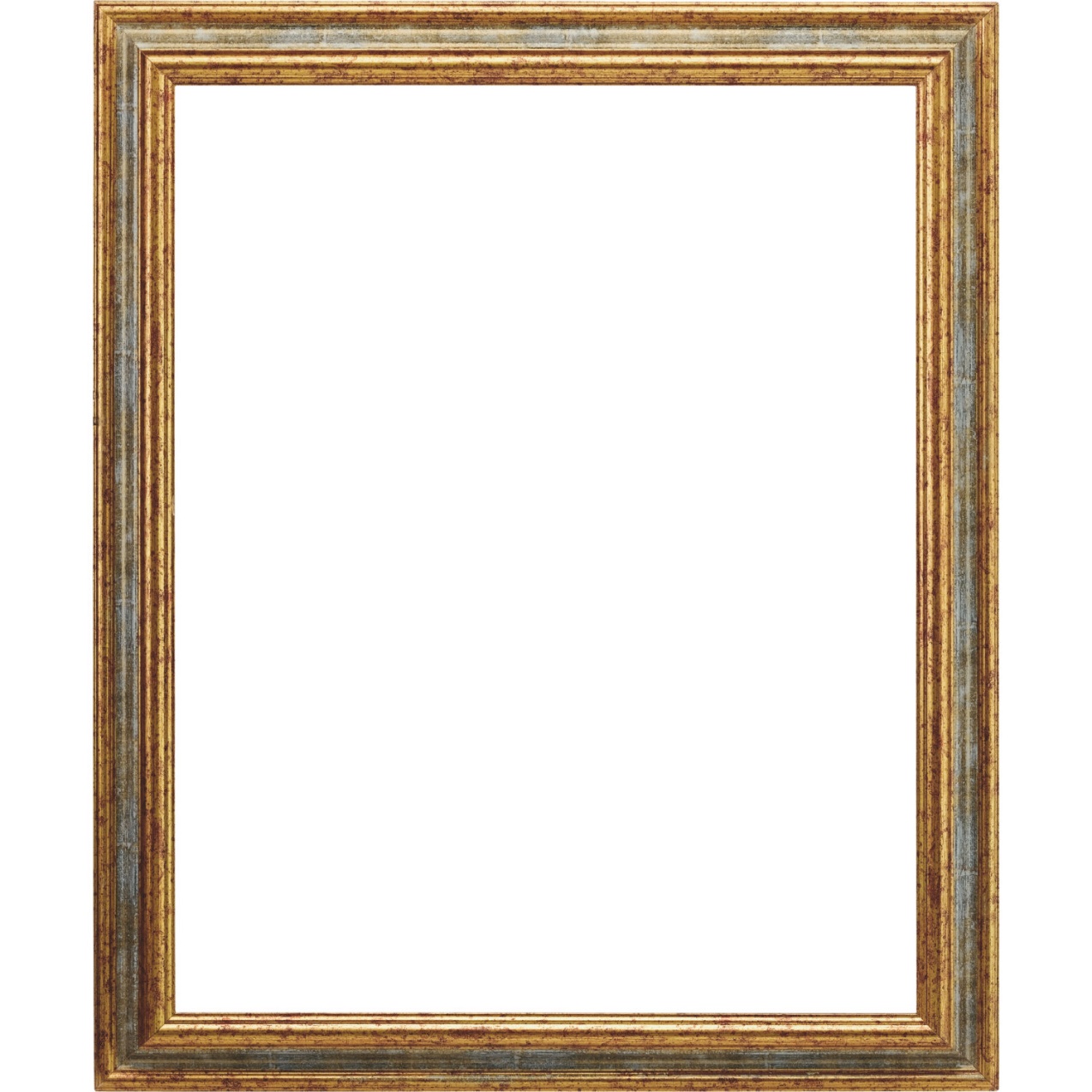 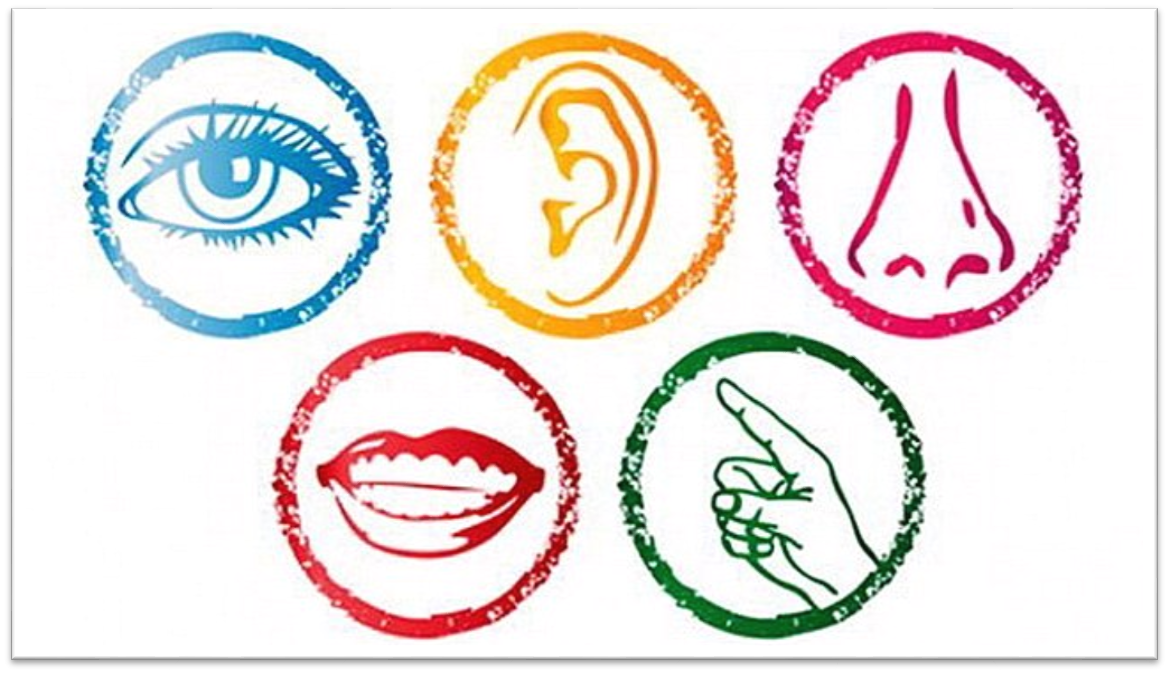 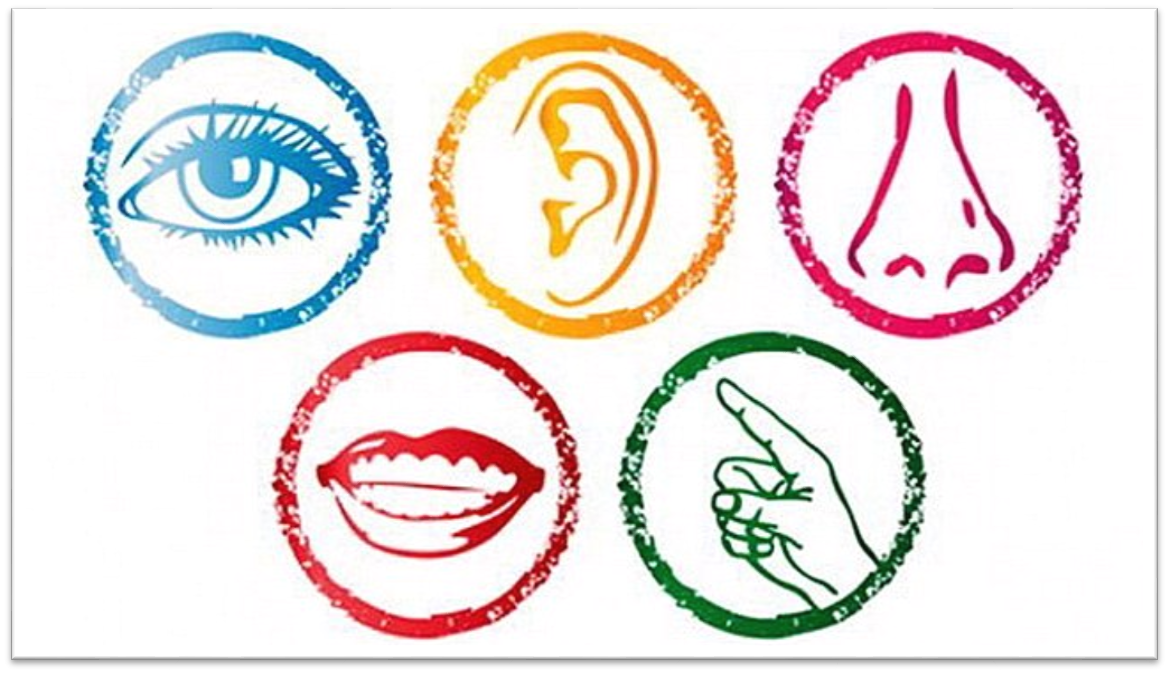 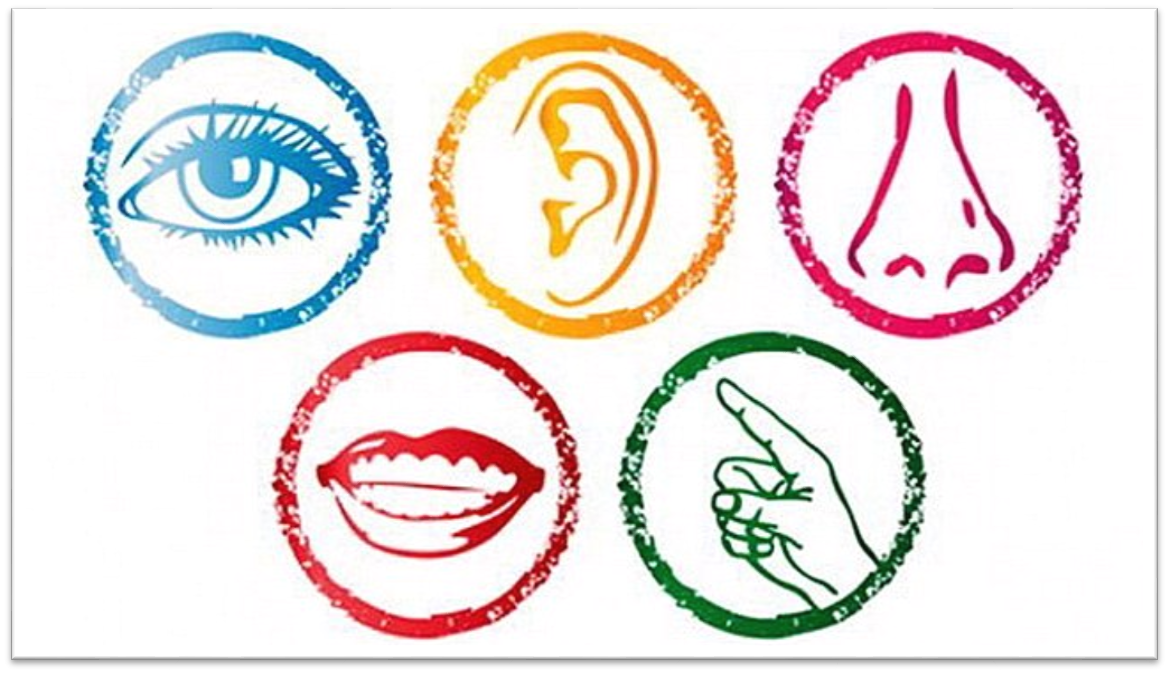 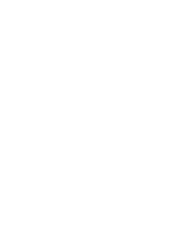 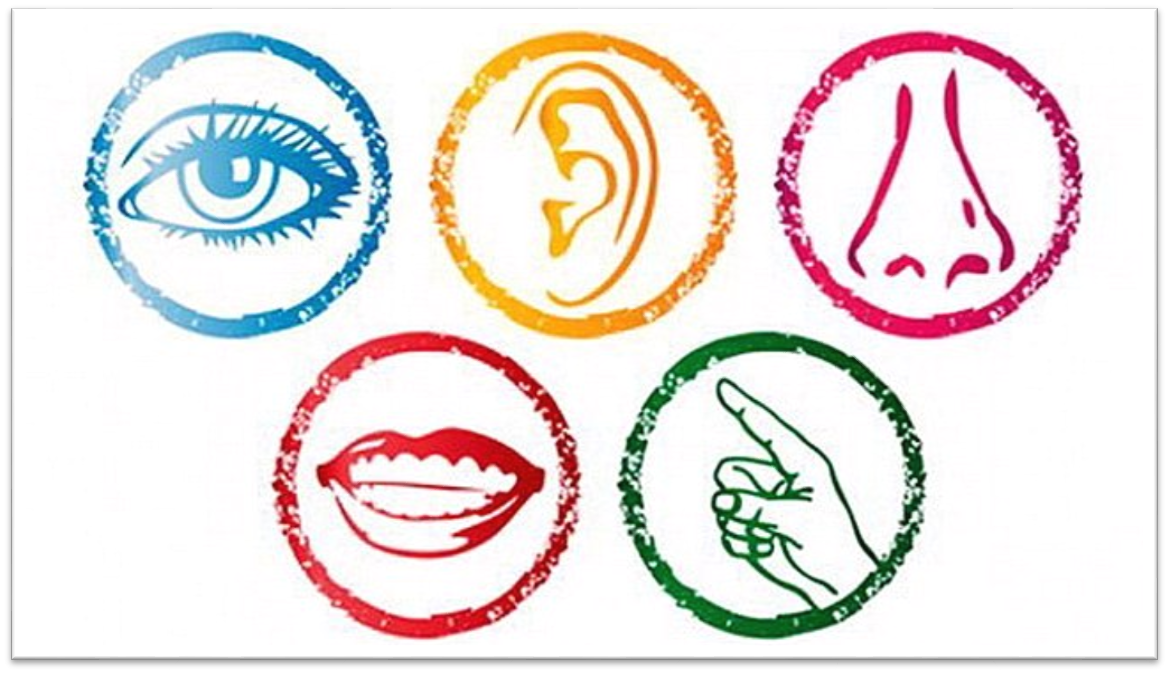 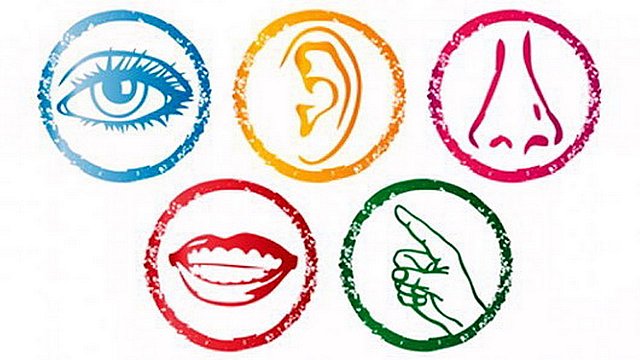 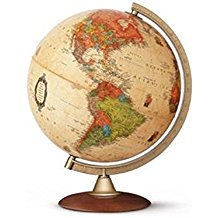 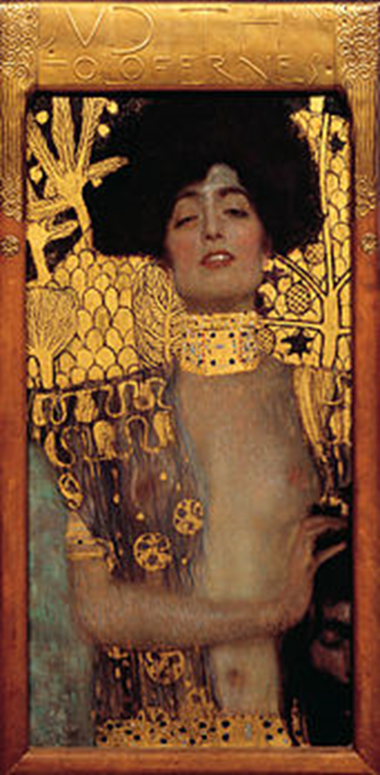 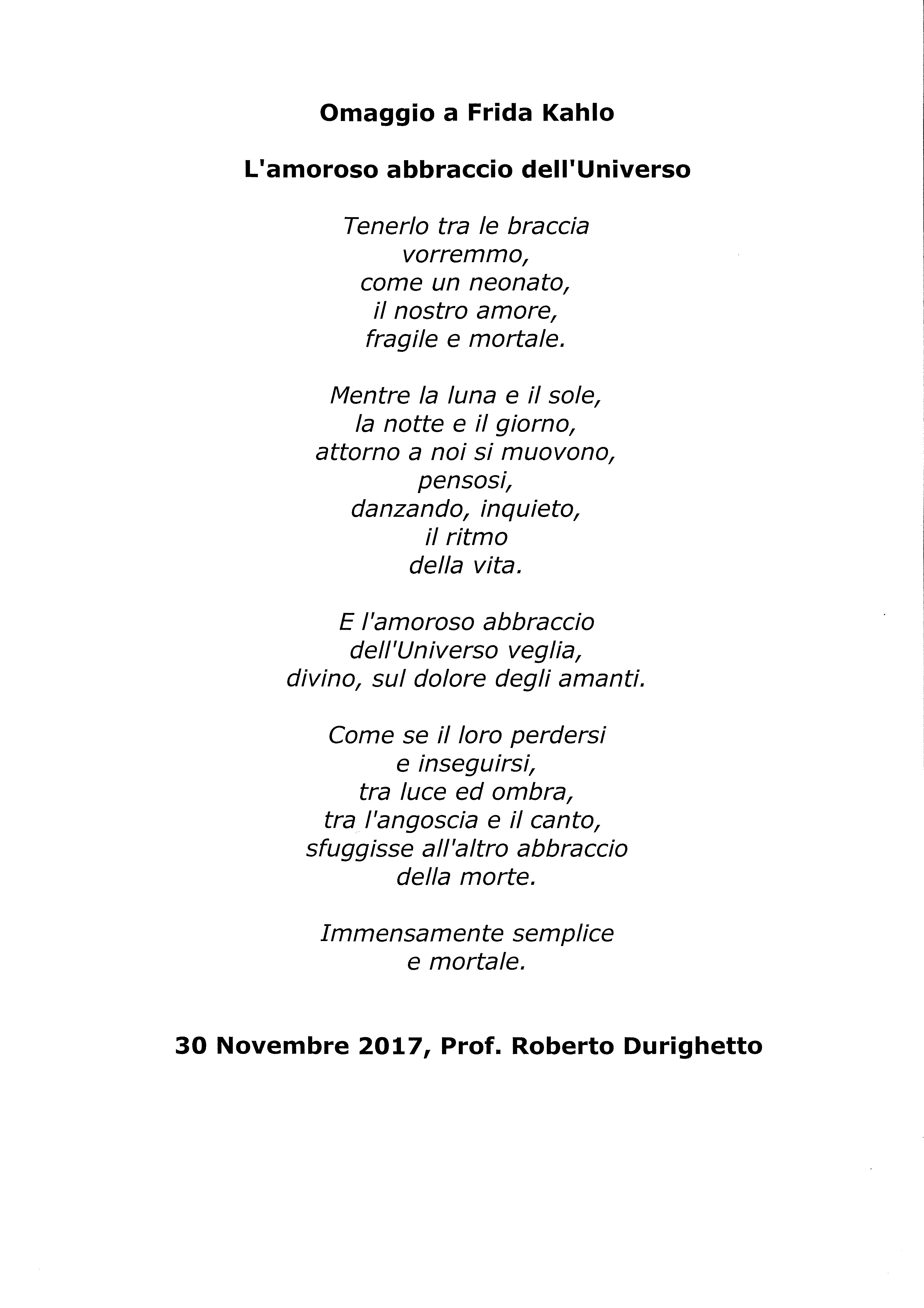 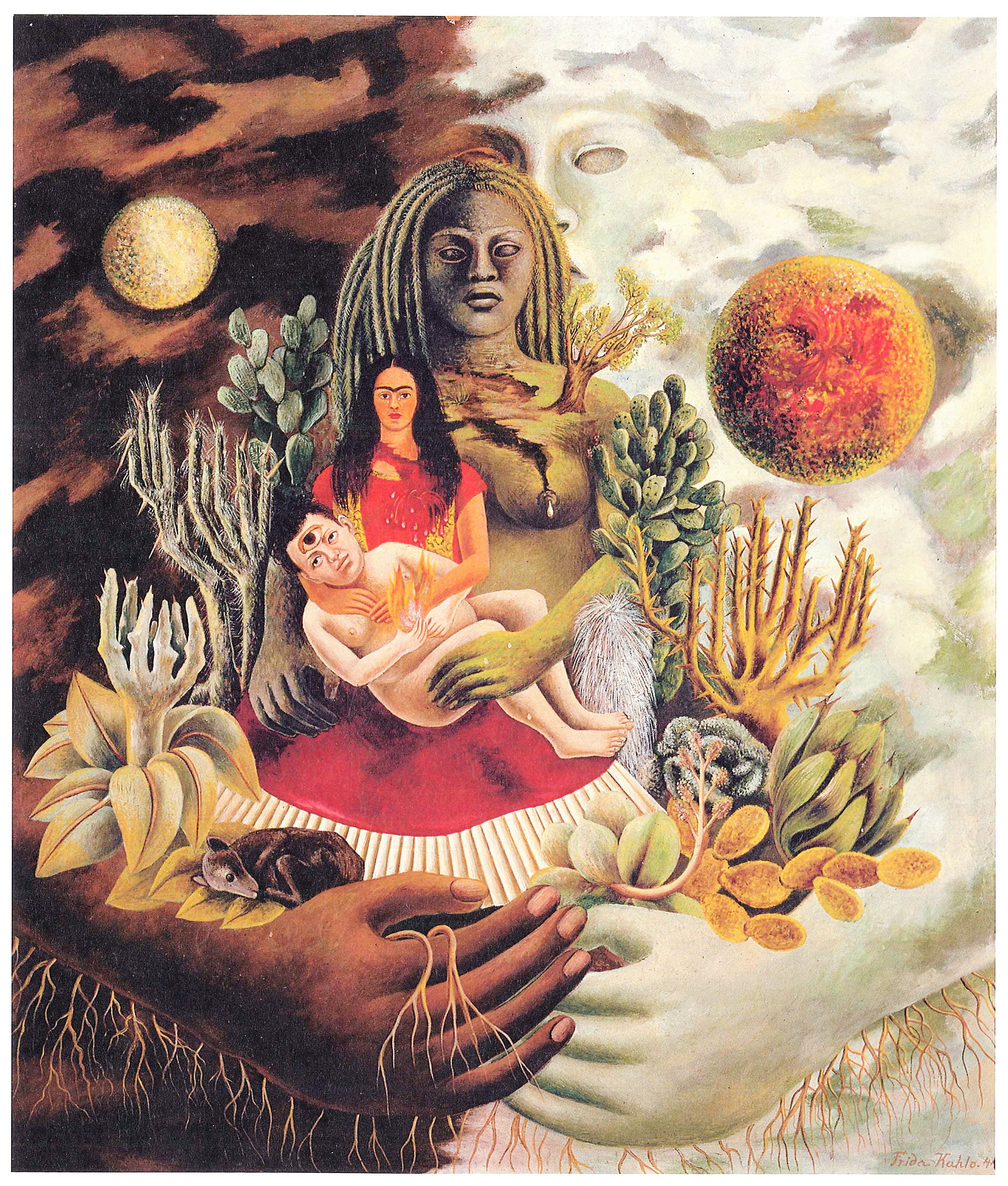 Hanno partecipato all’evento«Un anno di letture»:
Abcha Omar
Girotto Cristian
Magoga Martina

Pavan Giada

Campion Beatrice
De Pieri Rocco
Gasparini Riccardo
Passarella Greta

Ros Giulia
prof. Roberto durighetto
Si ringraziano:
Prof.  Paolo zaja
Prof.ssa rossana solimene
Prof.ssa tiziana ghedini
Prof.ssa marta cecotti


… E tutti i ragazzi che hanno partecipato all’evento!



BUONA LETTURA A TUTTI!